Name:
Date:
Unit 7
Ancient Egypt
Left= purple
Right= Black
Early Egyptian Life
~8,000 BC

~7,000 BC


~3,000 BC
1st human life in the area
Nomads roamed until they found the Nile river valley

Start of farming in the Nile region
Barley, wheat and vegetables grown


Many small villages established along the Nile
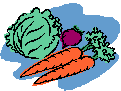 Geography
Originally two kingdoms developed along the Nile

Good farmland
Access to copper

Ruler named Menes combined the whole region through war
Lower Egypt


Upper Egypt
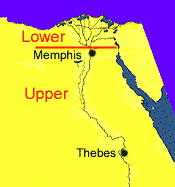 Flows north
Ends in the Mediterranean Sea
Longest river in the world at 4,160 miles
6 Cataracts in southern part of Nile


Flooded annually in July
Floods predictable
Deposited silt, replenishing the soil with nutrients
Nile River




Floods
Benefits of the Nile
The river served as a highway

United villages along the river

Papyrus grew along river to make paper
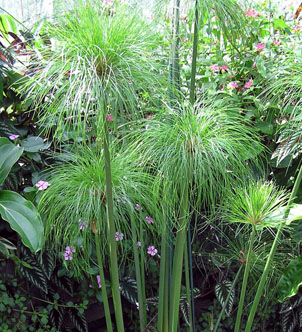 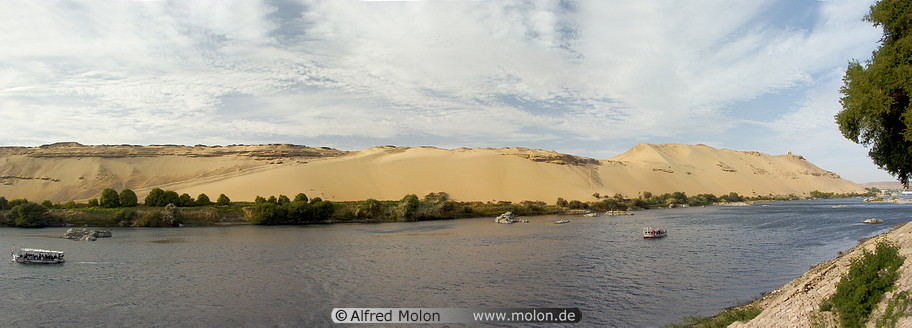 Dynasties (ruling families)
Approximately 30 dynasties

Dynasties ruled Egypt for a total of 2700 years


Ancient Egyptian history
Old Kingdom
Middle Kingdom
New Kingdom
Three Kingdoms
Religion
Believe in Life After Death

Polytheistic

Weighed the heart against a feather to measure the individuals life.

Preserved the bodies of the dead through mummification
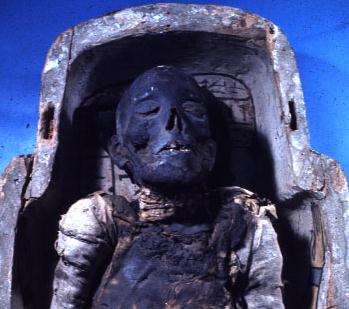 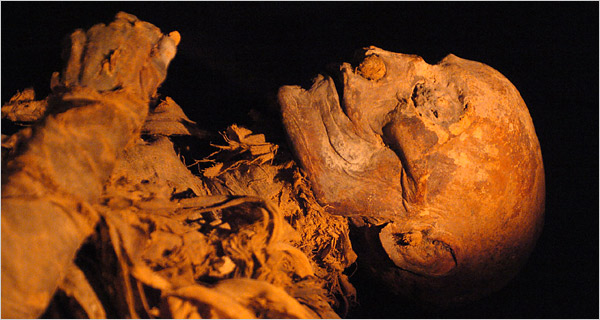 System of Writing
Symbols evolved into hieroglyphics

Writings carved in wood or stone

Later, painted with ink on papyrus
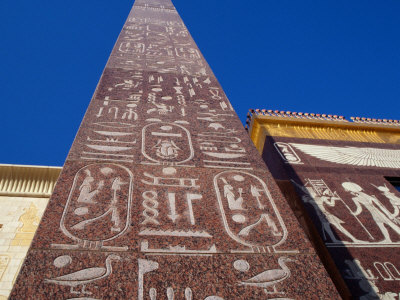 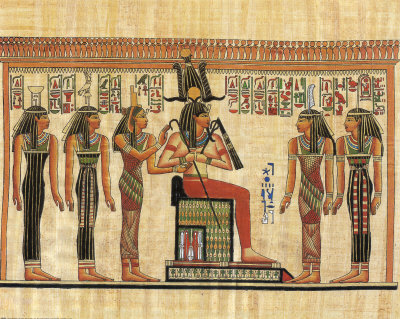 The Rosetta Stone
Slab of black rock carved in three languages
Hieroglyphics
Greek

This stone allowed hieroglyphics to be translated
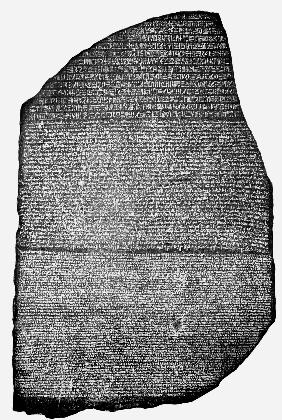 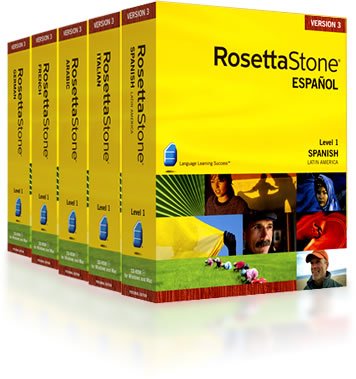 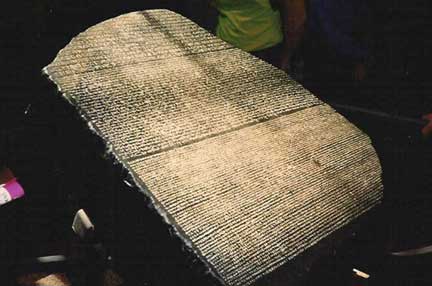 Scientific (Medical) Accomplishments
Medical discoveries
Magic heavily used
Developed surgery
Greeks & Romans based much of their medical knowledge on that of the Egyptians
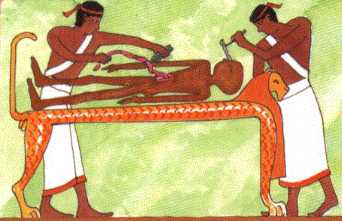 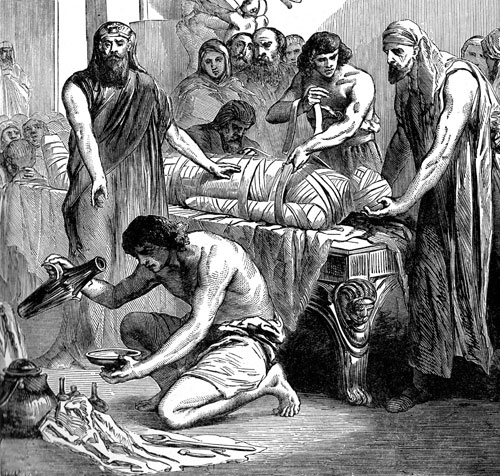 Corrupt government suffered frequent rebellions
Pharaohs organized centralized state
Pharaohs created a large empire
Built enormous tombs, the pyramids
Irrigation systems for farming
Traded with lands along eastern Mediterranean and Red Sea
Power struggles, crop failures and cost of pyramids caused collapse
Hittites invaded and conquered
Nubians, then others invaded